Parallel Lines,  Transversals, Base Angles & Exterior Angles
Parallel Lines & Transversals
Alternate Interior Angles
Opposite sides of the transversal & inside the parallels
Are congruent
Equation:
angle = angle
Consecutive Interior Angles
Same side of the transversal & inside the parallels
Are supplementary
Equation:
angle + angle = 180
Alternate Exterior Angles
Opposite sides of the transversal & outside the parallels
Are congruent
Equation:
angle = angle
Corresponding Angles
Same location but at different intersections (only travel on the transversal)
Are congruent
Equation:
angle = angle
Isosceles Triangles
Base Angles
If 2 angles in a triangle are congruent, then the sides opposite them are congruent.
Solve for x.
2x + 25 = 7
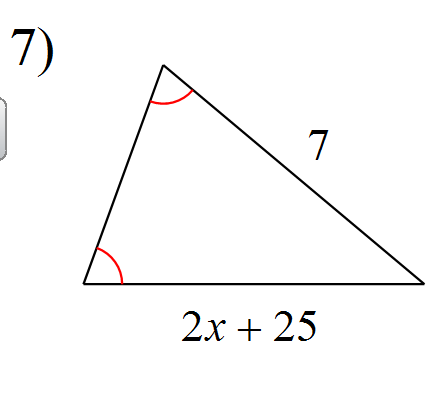 2x = -18
12
x = -9
Base Angles
If 2 sides in a triangle are congruent, then the angles opposite them are congruent.
Solve for x.
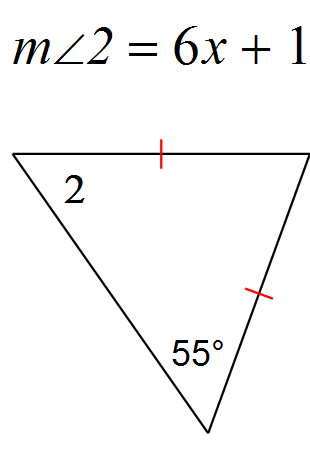 6x + 1 = 55
6x = 54
3
x = 9
Exterior Angle Theorem
The measure of an exterior angle of a triangle is equal to the sum of the measures of the two non-adjacent interior angles of the triangle.
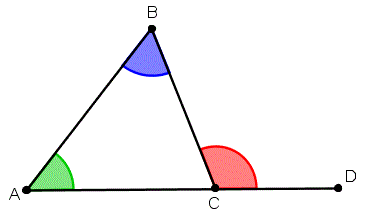 Solve for x.
3x - 10 = x + 15 + 25
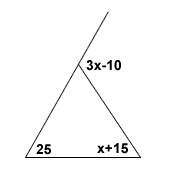 2x = 50
x = 25